D.Lgs. 150/2022«Riforma Cartabia»
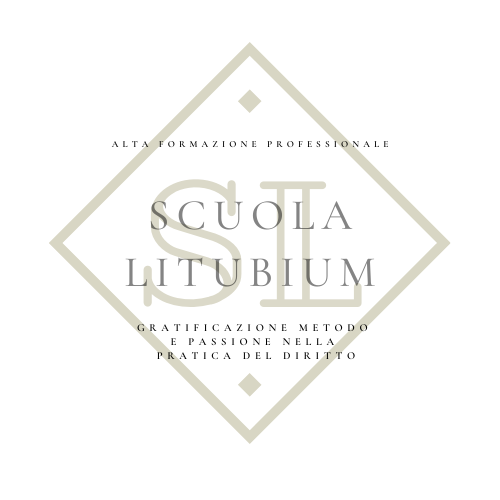 Avv.  Luca Carnino (Ph.D.)
Fonti normative
D.Lgs. 150/2022
La riforma doveva entrare in vigore il 1.11.2022 

D.L. 162/2022 conv. L. 199/2022 
La riforma è entrata in vigore il 30.12.2022
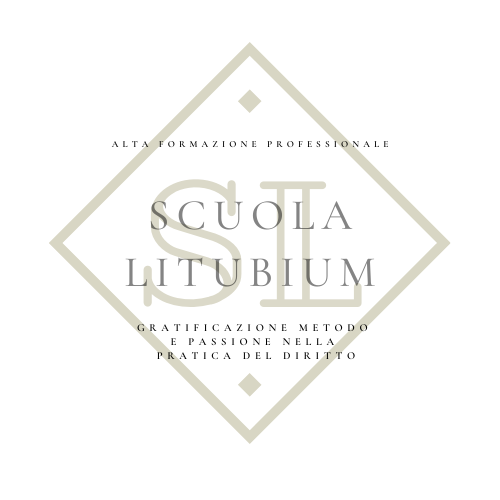 Avv.  Luca Carnino (Ph.D.)
Principali modifiche al codice penale
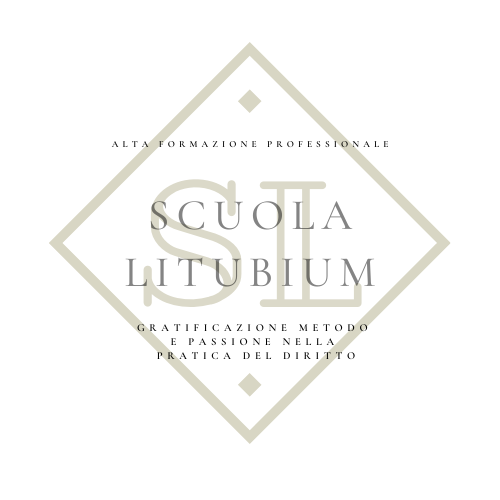 Avv.  Luca Carnino (Ph.D.)
Estensione della procedibilità a querela
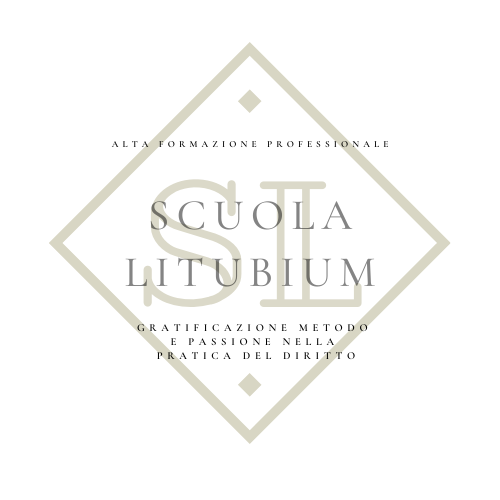 Avv.  Luca Carnino (Ph.D.)
Catalogo dei reati dei quali è stata modificata la procedibilità
Art. 582 c.p. – Lesione personale
Art. 590 bis c.p. – Lesioni personali stradali gravi o gravissime
Art. 605 c.p. – Sequestro di persona
Art. 610 c.p. – Violenza privata
Art. 612 c.p. – Minaccia
Art. 614 c.p. – Violazione di domicilio
Art. 624 c.p. – Furto
Art. 634 c.p. – Turbativa violenza nel possesso di cose immobili
Art. 635 c.p. – Danneggiamento
Art. 640 c.p. – Truffa
Art. 640 ter c.p. – Frode informatica
Art. 646 c.p. – Appropriazione indebita (cfr.. art. 649 bis)

Art. 659 c.p. – Disturbo delle occupazioni o del riposo delle persone
Art. 660 c.p. – Molestia o disturbo alle persone
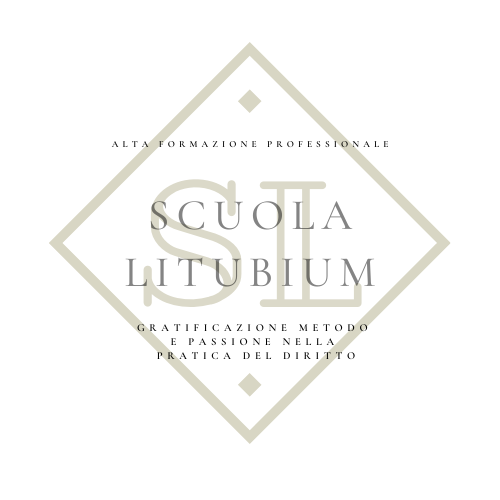 Avv.  Luca Carnino (Ph.D.)
Art. 582 c.p. – Lesione personale
Diviene sempre procedibile a querela, tranne quando:

concorre la circostanza aggravante di cui all’art. 61 n. 11 octies c.p.;

2. concorrono le circostanze aggravanti di cui all’art. 583 c.p.;

3. concorrono le circostanze aggravanti di cui all’art. 585, ad eccezione di quelle previste dall’art. 577 co. 1 n. 1 e co. 2 c.p.;

4. la malattia supera i 20 gg., se il fatto è commesso in danno di persona incapace, per età o infermità.
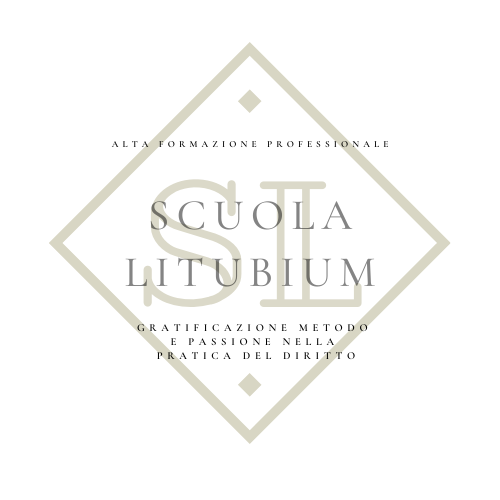 Avv.  Luca Carnino (Ph.D.)
Art. 590 bis c.p. – Lesioni personali stradali gravi o gravissime
Diviene sempre procedibile a querela, tranne quando 
concorre una delle circostanze aggravanti 
previste dalla stessa norma incriminatrice.
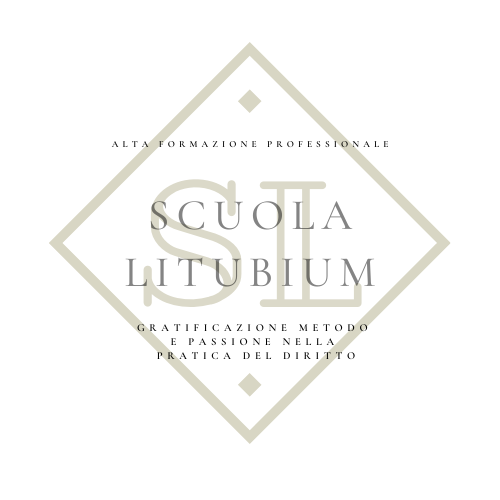 Avv.  Luca Carnino (Ph.D.)
Art. 605 c.p. – Sequestro di persona
L’ipotesi base diviene procedibile a querela,
 tranne quando è commessa in danno di persona
a incapace, per età o per infermità.
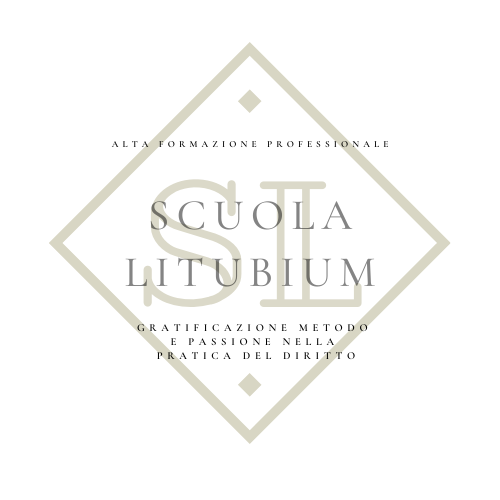 Avv.  Luca Carnino (Ph.D.)
Art. 610 c.p. – Violenza privata
Diviene procedibile a querela, tranne quando:

ricorrono le condizioni previste dall’art. 339 c.p.;

2. il fatto è commesso in danno di persona incapace, per età o per infermità
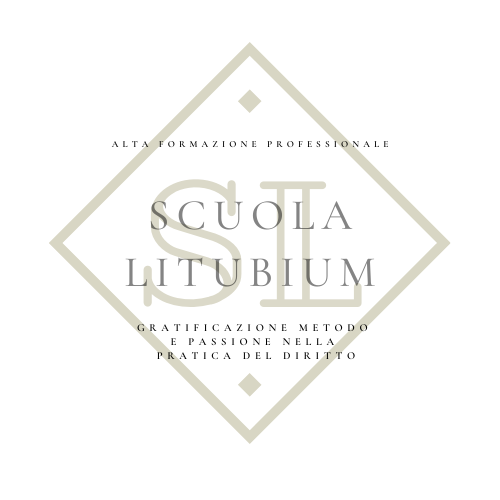 Avv.  Luca Carnino (Ph.D.)
Art. 612 c.p. – Minaccia
Diviene procedibile a querela, tranne quando:

ricorrono le condizioni previste dall’art. 339 c.p.;

2. la minaccia è grave e ricorre una circostanza aggravante ad effetto speciale diversa dalla recidiva

3. il fatto è commesso in danno di persona incapace, per età o per infermità
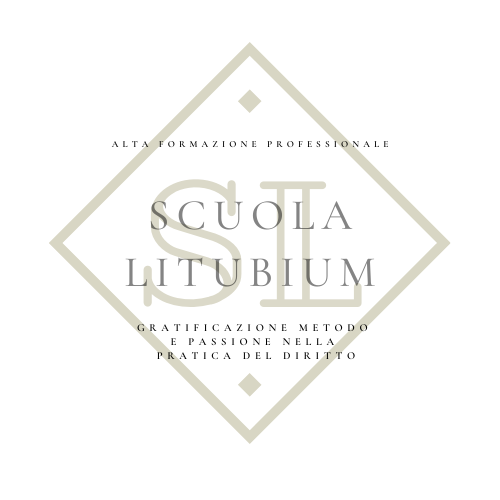 Avv.  Luca Carnino (Ph.D.)
Art. 614 c.p. – Violazione di domicilio
Diviene procedibile a querela, tranne quando:

1. è commessa violenza sulle persone;

2. l’autore del fatto è palesemente armato;

3. è commessa violenza sulle cose in danno di persona incapace, per età o per infermità
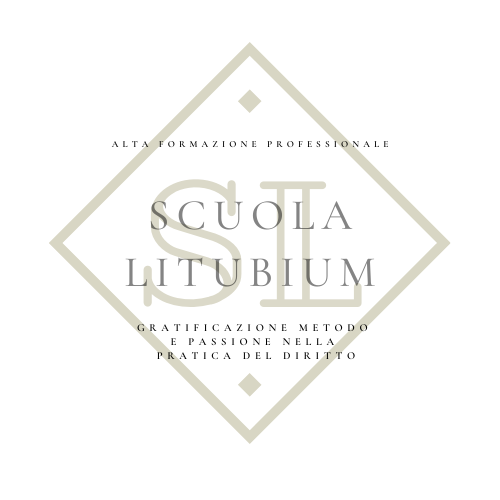 Avv.  Luca Carnino (Ph.D.)
Art. 624 c.p. – Furto
Diviene sempre procedibile a querela, tranne quando:

1. il fatto è commesso in danno di persona incapace, per età o per infermità;

2. ricorrano le circostanze di cui all’art. 625 n. 7 c.p. ad eccezione dell’esposizione alla fede pubblica;

3. ricorrano le circostanze di cui all’art. 625 n. 7 bis c.p.
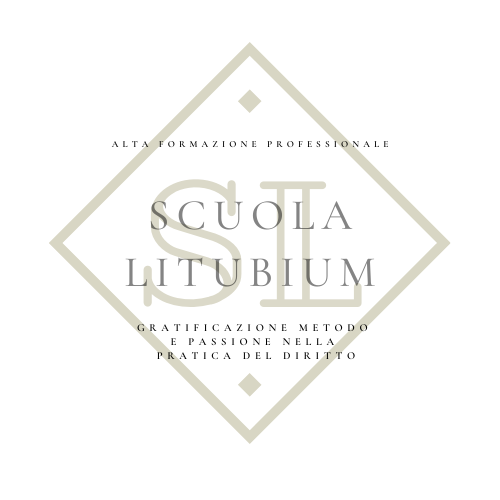 Avv.  Luca Carnino (Ph.D.)
Art. 635 c.p. – Danneggiamento
L’ipotesi «base» del primo comma diviene procedibile a querela
tranne quando:

1. il fatto è commesso in occasione del delitto di interruzione di un servizio pubblico o di pubblica necessità (art. 331 c.p.)

2. il fatto è commesso in danno di persona incapace, per età o per infermità.
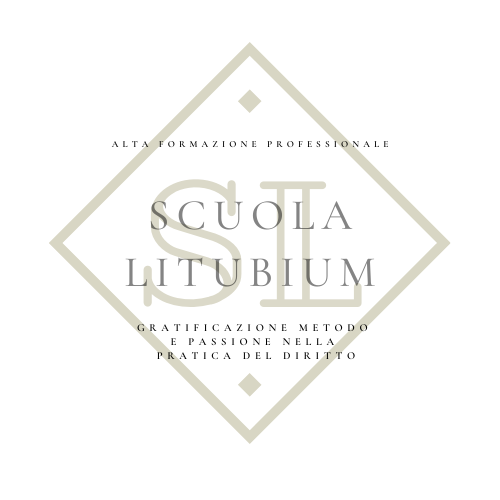 Avv.  Luca Carnino (Ph.D.)
Art. 640 c.p. – Truffa
Il delitto è procedibile a querela, tranne quando:

1. è aggravato ai sensi del secondo comma
(art. 640 co. 3 c.p.);

2. ricorre una circostanza aggravante ad effetto speciale diversa dalla recidiva
3. la persona offesa è incapace per età o infermità
(art. 649 bis c.p.)
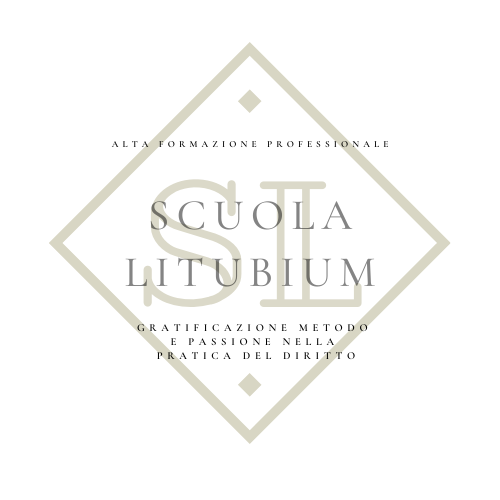 Avv.  Luca Carnino (Ph.D.)
Art. 640 ter c.p. – Frode informatica
Il delitto è procedibile a querela, tranne quando:

è aggravato ai sensi del secondo o del terzo comma
2. è aggravato ai sensi dell’art. 61 n. 5 c.p. limitatamente alle circostanze di persona, anche in riferimento all’età
(art. 640 ter co. 4 c.p.);

3. ricorre una circostanza aggravante ad effetto speciale diversa dalla recidiva
4. la persona offesa è incapace per età o infermità
(art. 649 bis c.p.)
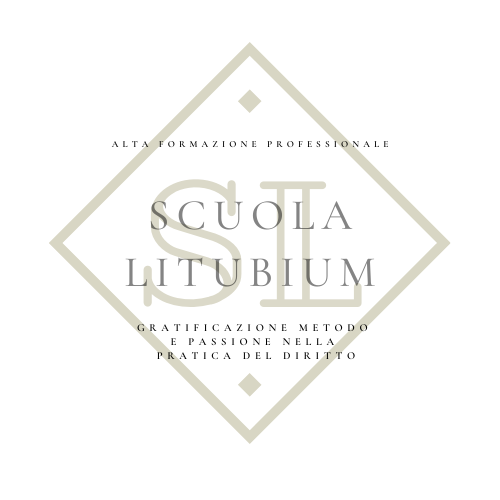 Avv.  Luca Carnino (Ph.D.)
Art. 646 c.p. – Appropriazione indebita
Il delitto è procedibile a querela, tranne

quando commesso su cose possedute a titolo di deposito necessario 
oppure
quando aggravato ai sensi dell’art. 61 n. 11 c.p.:

1. ricorre una circostanza aggravante ad effetto speciale diversa dalla recidiva
2. la persona offesa è incapace per età o infermità
(art. 649 bis c.p.)
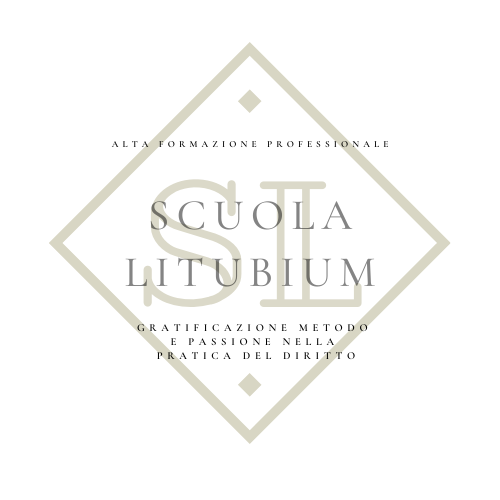 Avv.  Luca Carnino (Ph.D.)
Art. 659 c.p. – Disturbo alle occupazioni o del riposo delle persone
La contravvenzione base diviene procedibile a querela, tranne quando:

1. il fatto ha ad oggetto spettacoli, ritrovi o trattenimenti pubblici 

2. la persona offesa è incapace per età o infermità
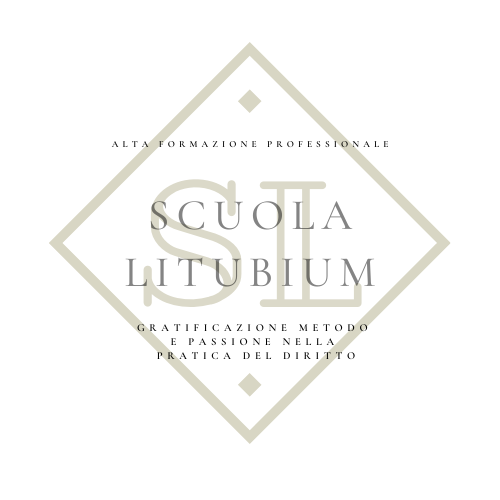 Avv.  Luca Carnino (Ph.D.)
Art. 660 c.p. – Molestia o disturbo alle persone
La contravvenzione diviene procedibile a querela, tranne 
quando la persona offesa è incapace per età o infermità
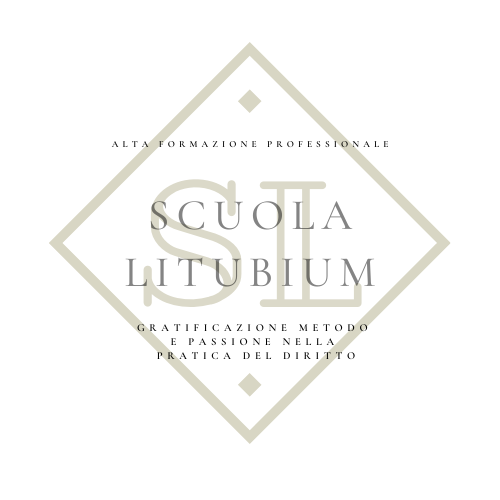 Avv.  Luca Carnino (Ph.D.)
Disposizioni transitorie in materia di modifica del regime di procedibilità(art. 85 D.Lgs. 150/2022)
«Per i reati perseguibili a querela della persona offesa in base alle disposizioni del presente decreto, commessi prima della data di entrata in vigore dello stesso, il termine per la presentazione della querela decorre dalla predetta data, se la persona offesa ha avuto in precedenza notizia del fatto costituente reato.»
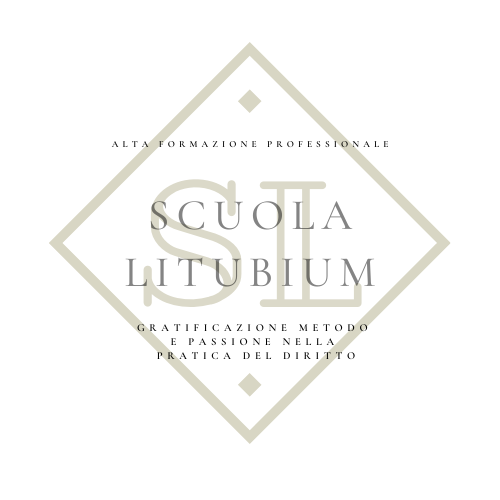 Avv.  Luca Carnino (Ph.D.)
Disposizioni transitorie in materia di modifica del regime di procedibilità(art. 85 D.Lgs. 150/2022)
«Fermo restando il termine di cui al comma 1, le misure cautelari personali in corso di esecuzione perdono efficacia se, entro venti giorni dalla data di entrata in vigore del presente decreto, l'autorità giudiziaria che procede non acquisisce la querela. A questi fini, l'autorità giudiziaria effettua ogni utile ricerca della persona offesa, anche avvalendosi della polizia giudiziaria. Durante la pendenza del termine indicato al primo periodo i termini previsti dall'articolo 303 del codice di procedura penale sono sospesi.»
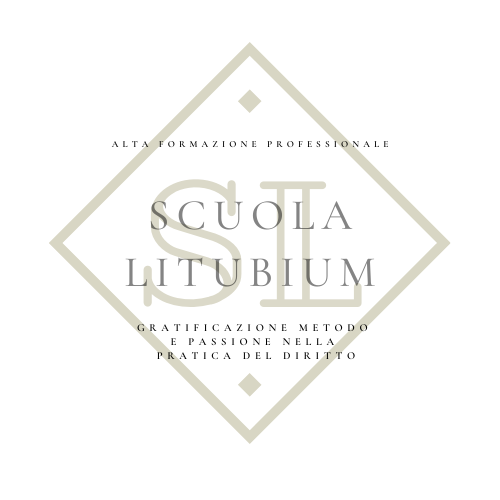 Avv.  Luca Carnino (Ph.D.)
Disposizioni transitorie in materia di modifica del regime di procedibilità(art. 85 D.Lgs. 150/2022)
«Per i delitti previsti dagli articoli 609-bis, 612-bis e 612-ter del codice penale, commessi prima della data di entrata in vigore del presente decreto, si continua a procedere d'ufficio quando il fatto è connesso con un delitto divenuto perseguibile a querela della persona offesa in base alle disposizioni del presente decreto.»
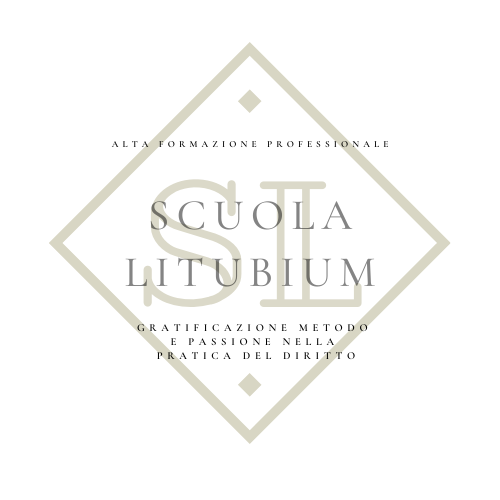 Avv.  Luca Carnino (Ph.D.)
Repressione penale dei rave party
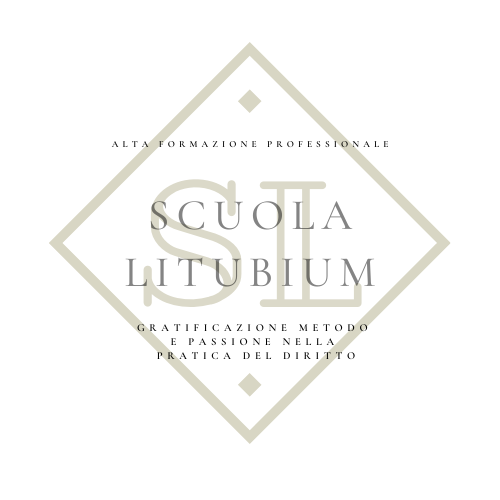 Avv.  Luca Carnino (Ph.D.)
Invasione di terreni o edifici con pericolo per la salute pubblica o l'incolumità pubblica(art. 633 bis c.p.)
«Chiunque organizza o promuove l'invasione arbitraria di terreni o edifici altrui, pubblici o privati, al fine di realizzare un raduno musicale o avente altro scopo di intrattenimento, è punito con la reclusione da tre a sei anni e con la multa da euro 1.000 a euro 10.000, quando dall'invasione deriva un concreto pericolo per la salute pubblica o per l'incolumità pubblica a causa dell'inosservanza delle norme in materia di sostanze stupefacenti ovvero in materia di sicurezza o di igiene degli spettacoli e delle manifestazioni pubbliche di intrattenimento, anche in ragione del numero dei partecipanti ovvero dello stato dei luoghi.
È sempre ordinata la confisca delle cose che servirono o furono destinate a commettere il reato di cui al primo comma, nonché di quelle utilizzate per realizzare le finalità dell'occupazione o di quelle che ne sono il prodotto o il profitto.»

Articolo inserito, a decorrere dal 31 dicembre 2022, dall'art. 5 co. 1 D.L. 162/2022, convertito con modificazioni dalla L. 199/2022
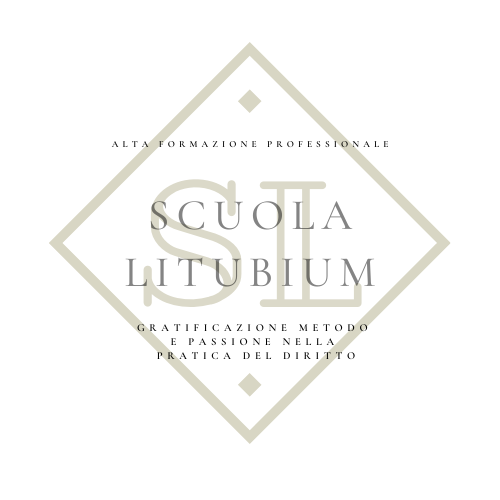 Avv.  Luca Carnino (Ph.D.)
Nuove ipotesi di remissione  tacita di querela
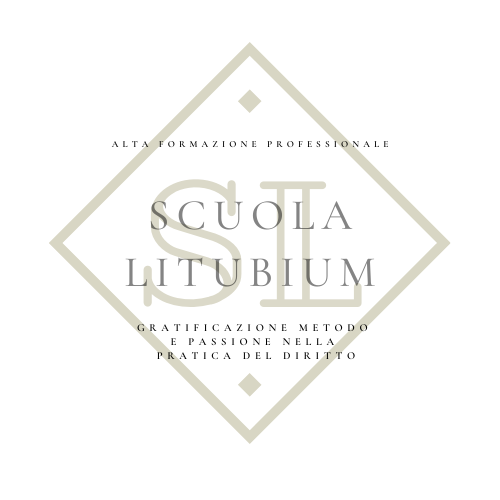 Avv.  Luca Carnino (Ph.D.)
Mancata comparizione come testimone (art. 152 co. 2 n. 1 c.p.)
Il querelante senza giustificato motivo non compare all’udienza alla quale è stato citato come testimone.

«Non si applica quando il querelante è persona incapace per ragioni, anche sopravvenute, di età o di infermità, ovvero persona in condizione di particolare vulnerabilità ai sensi dell’articolo 90 quater del codice di procedura penale. La stessa disposizione non si applica altresì quando la persona che ha proposto querela ha agito nella qualità di esercente la responsabilità genitoriale su un minore, ovvero di rappresentante legale di una persona minore o incapace, ovvero di persona munita di poteri per proporre querela nell’interesse della persona offesa priva in tutto o in parte di autonomia, ovvero di curatore speciale nominato ai sensi dell’articolo 121.»
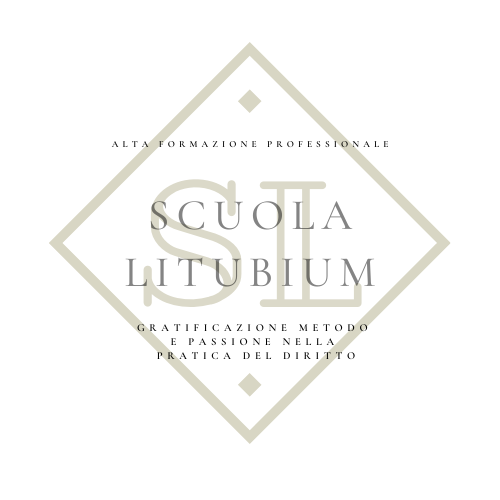 Avv.  Luca Carnino (Ph.D.)
Esito positivo del programma di giustizia riparativa(art. 152 co. 2 n. 2 c.p.)
Il querelante ha partecipato ad un programma di giustizia riparativo conclusosi positivamente e l’imputato ha rispettato tutti gli eventuali impegni comportamentali presi.
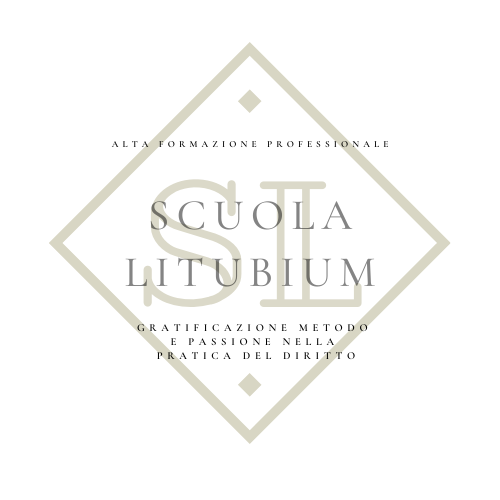 Avv.  Luca Carnino (Ph.D.)
Giustizia riparativa
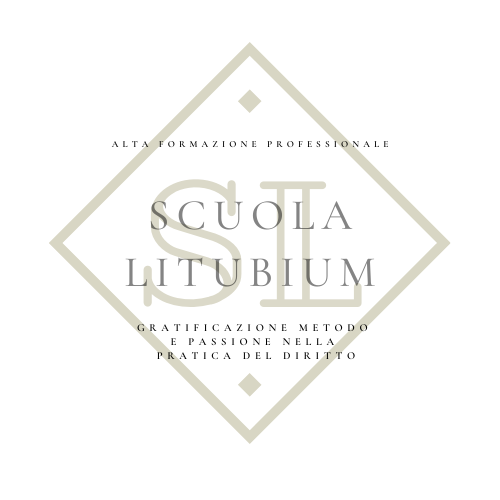 Avv.  Luca Carnino (Ph.D.)
Giustizia riparativa(artt. 42 – 67 D.Lgs. 150/2022)
«Ogni programma che consente alla vittima del reato, alla persona indicata come autore dell'offesa e ad altri soggetti appartenenti alla comunità di partecipare liberamente, in modo consensuale, attivo e volontario, alla risoluzione delle questioni derivanti dal reato, con l'aiuto di un terzo imparziale, adeguatamente formato, denominato mediatore.»

Il difensore:
partecipa ai colloqui preliminari su richiesta dell’interessato,
partecipa agli incontri di mediazione su richiesta dell’interessato.
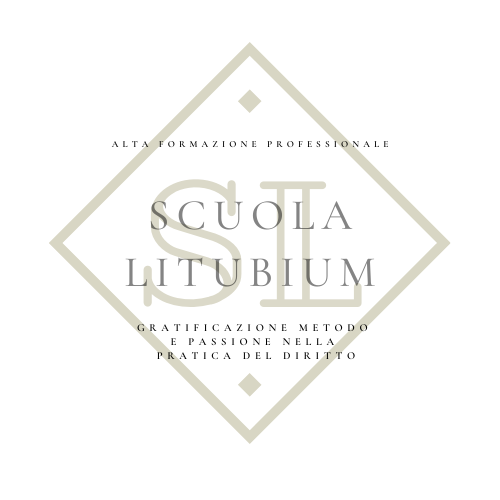 Avv.  Luca Carnino (Ph.D.)
Accesso ai programmi di giustizia riparativa
Art. 129 bis c.p.p.

In ogni stato e grado del procedimento 
(Ordinanza del Giudice o Decreto del Pubblico Ministero)

D’ufficio 
Su richiesta dell’autore del reato 
Su richiesta della vittima del reato
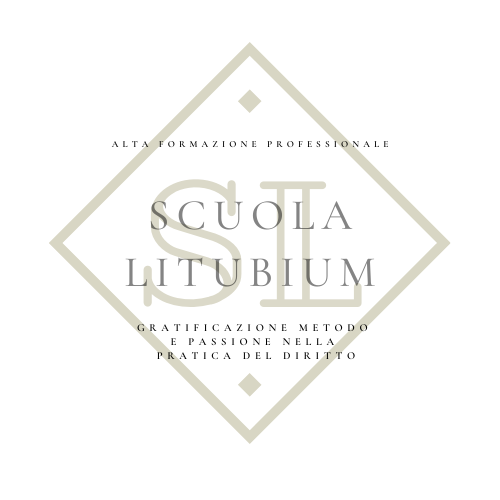 Avv.  Luca Carnino (Ph.D.)
Sospensione del procedimento per consentiredi svolgere il programma di giustizia riparativa
Art. 129 bis co. 4 c.p. 

«Nel caso di reati perseguibili a querela soggetta a remissione e in seguito all’emissione dell’avviso di cui all’articolo 415 bis o dell’avviso di deposito di cui all’art. 415 ter, il giudice, a richiesta dell’imputato, può disporre con ordinanza la sospensione del procedimento o del processo per lo svolgimento del programma di giustizia riparativa per un periodo non superiore a centottanta giorni. Si osservano le disposizioni dell’articolo 159, primo comma, numero 3), primo periodo, del codice penale e 344 bis, comma 6 e 8, nonché, in quanto compatibili, dell’articolo 304.»
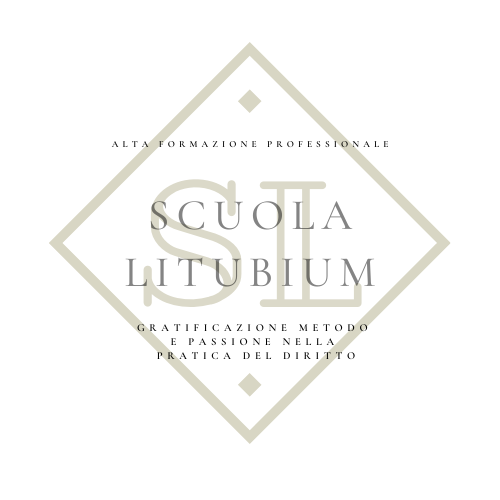 Avv.  Luca Carnino (Ph.D.)
Effetti del percorso positivo di giustizia riparativa
Remissione della querela 
(art. 152 c.p.)

Circostanza attenuante 
(art. 62 n. 6 c.p.)

Sospensione condizionale per la durata di un anno
(art. 163 co. 4 c.p.)
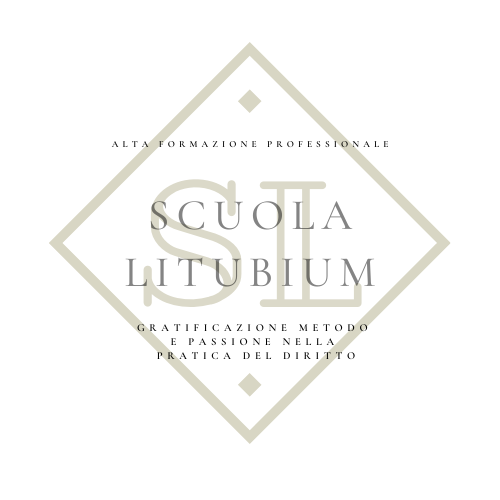 Avv.  Luca Carnino (Ph.D.)
Disposizioni transitorie in materia di giustizia riparativa (artt. 92 - 93 D.Lgs. 150/2022)
Entro sei mesi dall’entrata in vigore del D.Lgs. 150/2022 si dovrà procedere:
alla ricognizione dei servizi esistenti
alla formazione dell’elenco dei mediatori

Le disposizioni in tema di giustizia riparativa entrano in vigore decorsi sei mesi dall’entrata in vigore del D.Lgs. 150/2022 (30.06.2023)
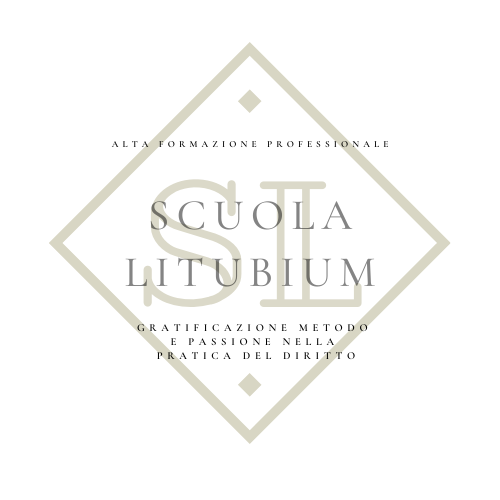 Avv.  Luca Carnino (Ph.D.)
Riforma dell’art. 131 bis c.p.
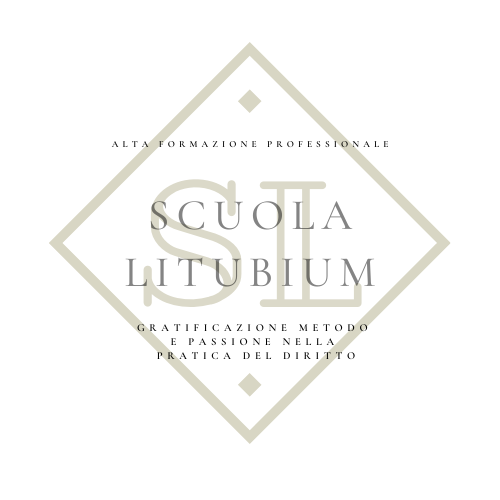 Avv.  Luca Carnino (Ph.D.)
Estensione dell’ambito di applicazione dell’art. 131 bis c.p.e rilievo della condotta susseguente al reato
«Nei reati per i quali è prevista la pena detentiva non superiore nel minimo a due anni, ovvero la pena pecuniaria, sola o congiunta alla predetta pena, la punibilità è esclusa quando, per le modalità della condotta e per l'esiguità del danno o del pericolo, valutate ai sensi dell'articolo 133, primo comma, anche in considerazione della condotta susseguente al reato, l'offesa è di particolare tenuità e il comportamento risulta non abituale.»
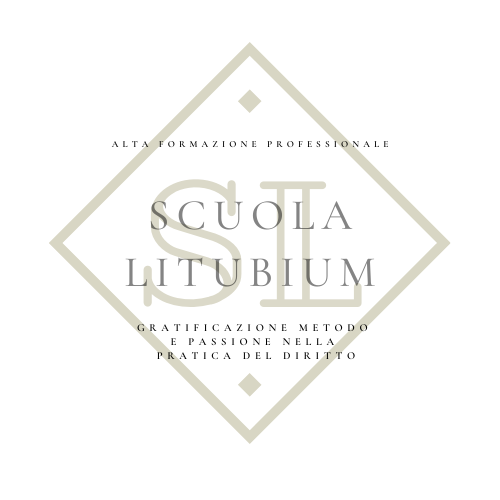 Avv.  Luca Carnino (Ph.D.)
Previsione di preclusioni oggettive
«L'offesa non può altresì essere ritenuta di particolare tenuità quando si procede:
1) per delitti, puniti con una pena superiore nel massimo a due anni e sei mesi di reclusione, commessi in occasione o a causa di manifestazioni sportive;
2) per i delitti previsti dagli articoli 336, 337 e 341-bis, quando il fatto è commesso nei confronti di un ufficiale o agente di pubblica sicurezza o di un ufficiale o agente di polizia giudiziaria nell'esercizio delle proprie funzioni, nonché per il delitto previsto dall'articolo 343;
3) per i delitti, consumati o tentati, previsti dagli articoli 314, primo comma, 317, 318, 319, 319-bis, 319-ter, 319-quater, primo comma, 320, 321, 322, 322-bis, 391-bis, 423, 423-bis, 558-bis, 582, nelle ipotesi aggravate ai sensi degli articoli 576, primo comma, numeri 2, 5 e 5.1, e 577, primo comma, numero 1, e secondo comma, 583, secondo comma, 583-bis, 593-ter, 600-bis, 600-ter, primo comma, 609-bis, 609-quater, 609-quinquies, 609-undecies, 612- bis, 612-ter, 613-bis, 628, terzo comma, 629, 644, 648-bis, 648-ter;
4) per i delitti, consumati o tentati, previsti dall'articolo 19, quinto comma, della legge 22 maggio 1978, n. 194, dall'articolo 73del decreto del Presidente della Repubblica 9 ottobre 1990, n. 309, salvo che per i delitti di cui al comma 5 del medesimo articolo, e dagli articoli 184 e 185 del decreto legislativo 24 febbraio 1998, n. 58.»
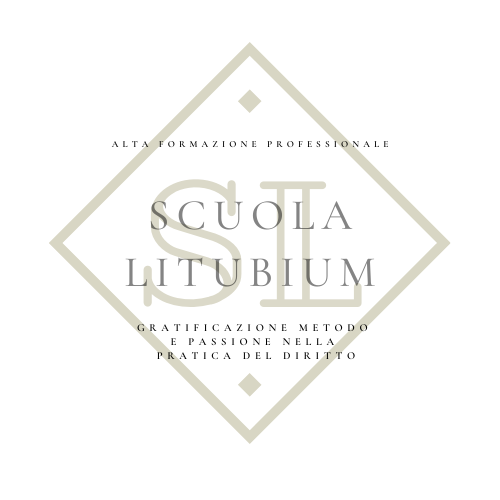 Avv.  Luca Carnino (Ph.D.)
Riforma della messa alla prova
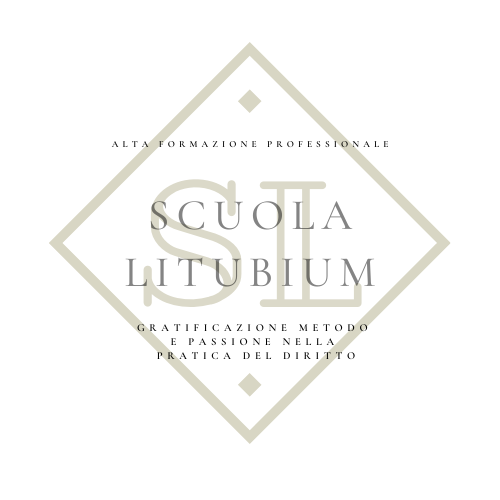 Avv.  Luca Carnino (Ph.D.)
Estensione dell’ambito applicativo
L’estensione del catalogo dei reati per i quali si procede con citazione diretta a giudizio determina la parallela estensione dell’ambito applicativo dell’istituto.
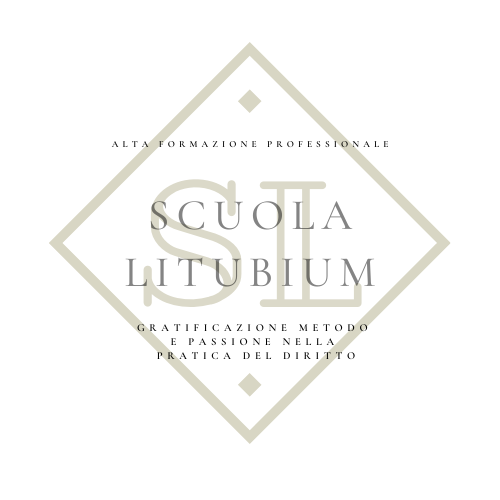 Avv.  Luca Carnino (Ph.D.)
Iniziativa del Pubblico Ministero(artt. 168 bis c.p. e 464 ter.1 c.p.p.)
Il pubblico ministero, con l’avviso previsto dall’articolo 415-bis, può proporre alla persona sottoposta ad indagini la sospensione del procedimento con messa alla prova, indicando la durata e i contenuti essenziali del programma trattamentale. 

Entro il termine di venti giorni, la persona sottoposta ad indagini può aderire alla proposta.
Quando la persona sottoposta ad indagini aderisce alla proposta, il pubblico ministero formula l’imputazione e trasmette gli atti al giudice per le indagini preliminari, dando avviso alla persona offesa dal reato della facoltà di depositare entro dieci giorni memorie presso la cancelleria del giudice.
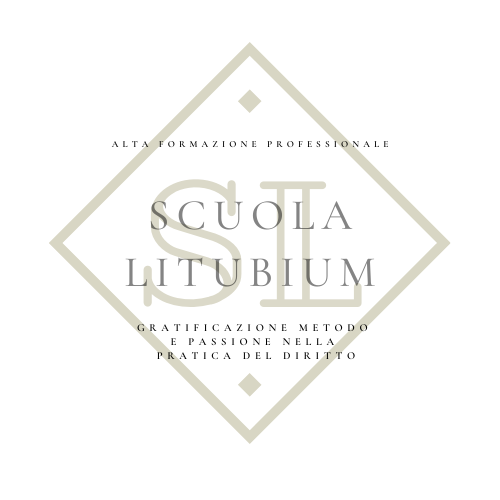 Avv.  Luca Carnino (Ph.D.)
Disposizioni transitorie (art. 90 D.Lgs. 150/2022)
La nuova disciplina si applica anche ai procedimenti pendenti
 in primo e secondo grado

Se sono già decorsi i termini di cui all’art. 464 bis co. 2 c.p.p.:
l’istanza è depositata in udienza se essa si tiene entro quarantacinque giorni dell’entrata in vigore del D.Lgs. 150/2022, a pena di decadenza;
l’istanza è depositata in cancelleria se la prossima udienza non si tiene entro il predetto termine, a pena di decadenza.
(13.02.2023)

In questi casi non si applica la sospensione dell’azione civile 
ex art. 75 co. 3 c.p.p.
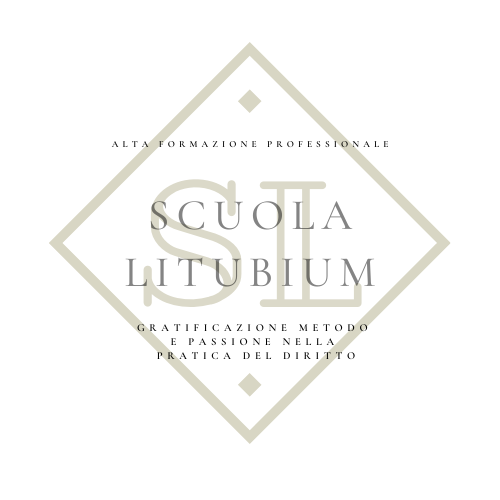 Avv.  Luca Carnino (Ph.D.)
Intervallo
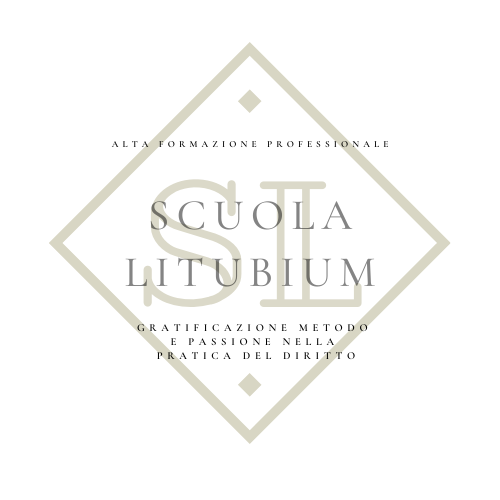 Avv.  Luca Carnino (Ph.D.)
Pene sostitutive delle 
pene detentive brevi
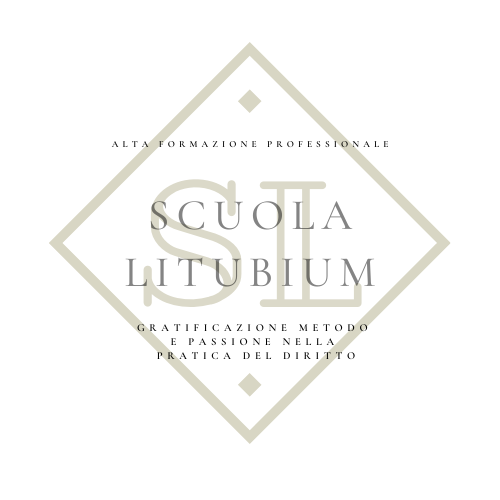 Avv.  Luca Carnino (Ph.D.)
Tipo e natura delle pene sostitutive
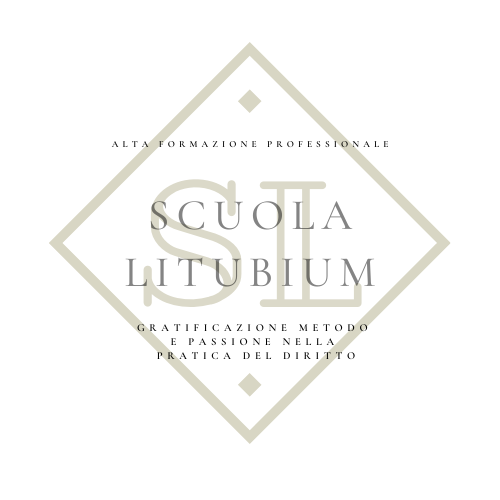 Avv.  Luca Carnino (Ph.D.)
Pene sostitutive delle pene detentive brevi(art. 20 bis c.p.)
Pena detentiva non superiore ai quattro anni:
semilibertà sostitutivadetenzione domiciliare sostitutiva

Pena detentiva non superiore ai tre anni:
lavoro di pubblica utilità sostitutivo

Pena detentiva non superiore ad un anno:
pena pecuniaria sostitutiva
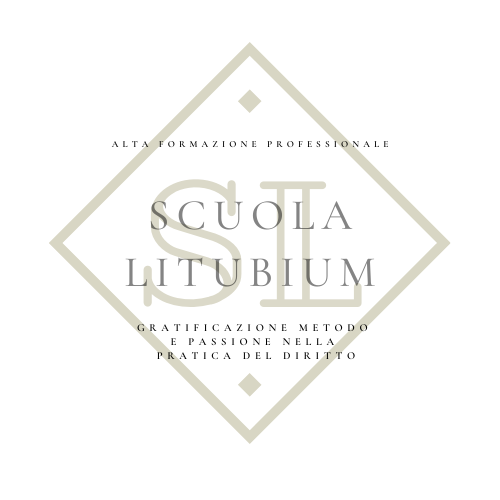 Avv.  Luca Carnino (Ph.D.)
Esclusione della sospensione condizionale della pena(art. 61 bis L. 689/1981)
«Le disposizioni di cui agli articoli 163 e seguenti del codice penale, relative alla sospensione condizionale della pena, non si applicano alle pene sostitutive previste dal presente Capo.»
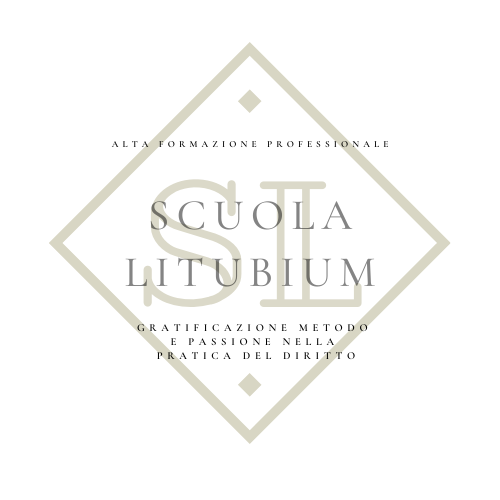 Avv.  Luca Carnino (Ph.D.)
Semilibertà sostitutiva(art. 55 L. 689/1981)
Permanenza in istituto di pena per almeno otto ore al giorno.

Svolgimento di attività di lavoro, studio, formazione professionale o comunque utili per la rieducazione e il reinserimento sociale, secondo il programma di trattamento personale.

Si applicano le disposizioni dell’ordinamento penitenziario, in quanto compatibili.

La pena sostitutiva non impedisce il rilascio o il rinnovo della patente di guida.
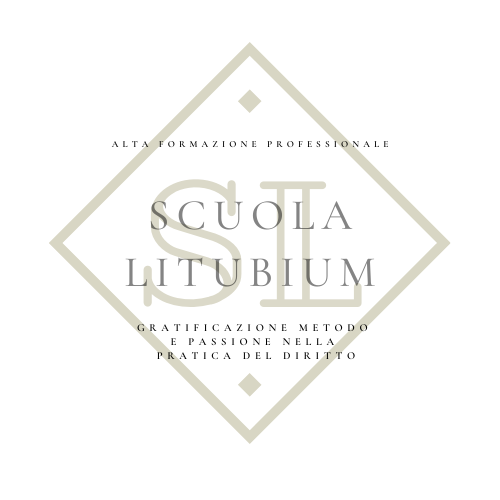 Avv.  Luca Carnino (Ph.D.)
Detenzione domiciliare sostitutiva(art. 56 L. 689/1981)
Permanenza nel domicilio per almeno dodici ore al giorno.

Possibilità di uscire dal domicilio per almeno quattro ore al giorno (anche non continuative) per provvedere alle esigenze di vita e salute indispensabili.

Il domicilio deve garantire la tutela della persona offesa e non essere un immobile occupato abusivamente.

Possono essere prescritte procedure di controllo mediante mezzi elettronici o altri strumenti tecnici.

La pena sostitutiva non impedisce il rilascio o il rinnovo della patente di guida.
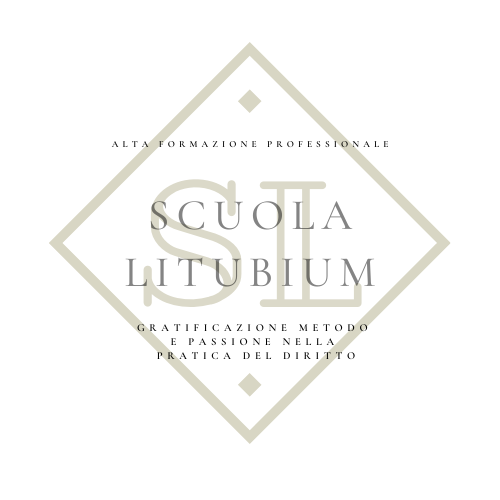 Avv.  Luca Carnino (Ph.D.)
Lavoro di pubblica utilità sostitutivo(art. 56 bis L. 689/1981)
Prestazione di attività non retribuita in favore della collettività presso enti pubblici o di assistenza sociale e volontariato. 

Da 6 a 15 ore settimanali (limite superabile su richiesta del condannato).

Max 8 ore al giorno.

1 giorno di l.p.u.s. corrisponde a 2 ore di prestazione.

Il positivo svolgimento del l.p.u.s. accompagnato da condotte risarcitorie o riparatorie comporta la revoca della confisca non obbligatoria disposta.

La pena sostitutiva non impedisce il rilascio o il rinnovo della patente di guida.
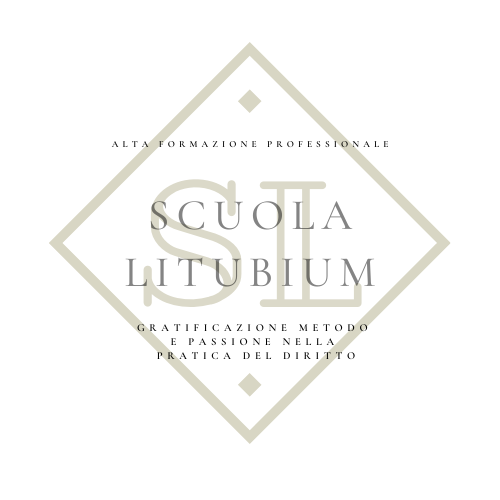 Avv.  Luca Carnino (Ph.D.)
Prescrizioni comuni alle tre pene sostitutive(art. 56 ter L. 689/1981)
divieto di detenere e portare a qualsiasi titolo armi, munizioni ed esplosivi, anche se è stata concessa la relativa autorizzazione di polizia;
divieto di frequentare abitualmente, senza giustificato motivo, pregiudicati o persone sottoposte a misure di sicurezza, a misure di prevenzione o comunque persone che espongano concretamente il condannato al rischio di commissione di reati, salvo si tratti di familiari o di altre persone conviventi stabilmente;
obbligo di permanere nell’ambito territoriale, di regola regionale, stabilito nel provvedimento che applica o dà esecuzione alla pena sostitutiva;
ritiro del passaporto e sospensione della validità ai fini dell’espatrio di ogni altro documento equipollente;
obbligo di conservare, di portare con sé e di presentare ad ogni richiesta degli organi di polizia il provvedimento che applica o dà esecuzione alla pena sostitutiva e l’eventuale provvedimento di modifica delle modalità di esecuzione della pena, adottato a norma dell’articolo 64.
Al fine di prevenire la commissione di ulteriori reati, il giudice può altresì prescrivere il divieto di avvicinamento ai luoghi frequentati dalla persona offesa. 
Si applica l’articolo 282 ter del codice di procedura penale, in quanto compatibile.
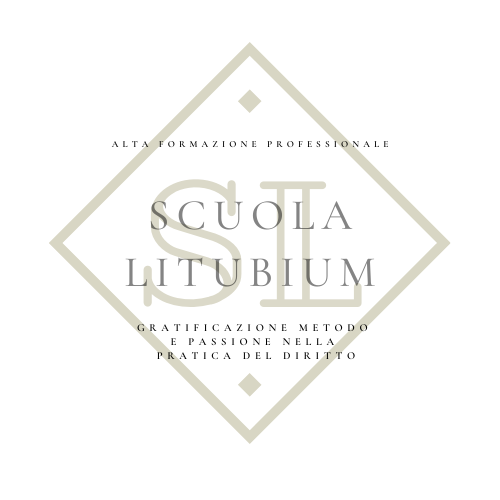 Avv.  Luca Carnino (Ph.D.)
Pena pecuniaria sostitutiva(art. 56 quater L. 689/1981)
Valore giornaliero: 

da 5 euro a 2.500 euro
corrisponde alla quota di reddito giornaliero che può essere impiegata per il pagamento della pena pecuniaria, tenendo conto delle complessive condizioni economiche, patrimoniali e di vita dell’imputato e del suo nucleo familiare

È possibile la rateizzazione ai sensi dell’art. 133 ter c.p.
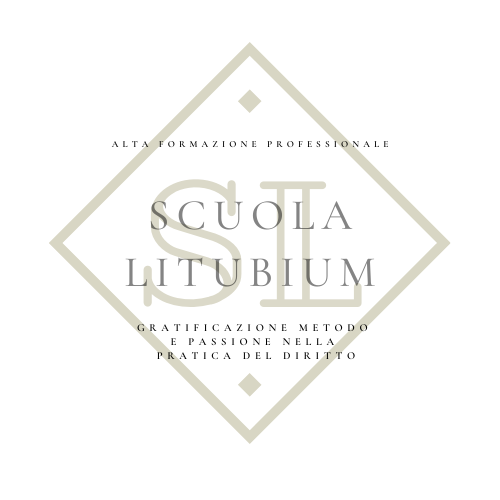 Avv.  Luca Carnino (Ph.D.)
Durata, effetti, criteri di ragguaglio delle pene sostitutive(art. 57 L. 689/1981)
semilibertà 
detenzione domiciliare 
l.p.u. (2 ore = 1 giorno):
durata corrispondente alla pena sostituita,
si considerano come pena della medesima specie di quella sostituita. 

La pena pecuniaria:
si considera sempre tale, anche se sostitutiva di pena detentiva.
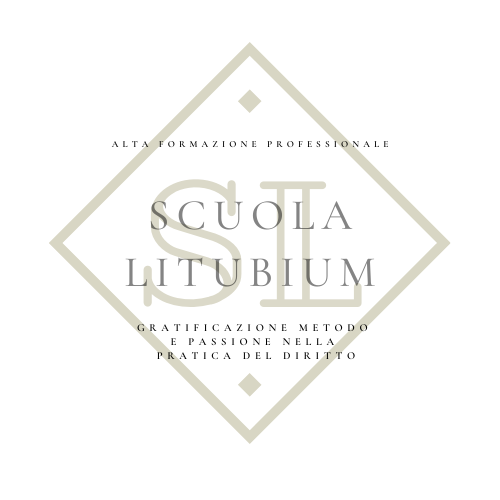 Avv.  Luca Carnino (Ph.D.)
Condanna alle pene sostitutive
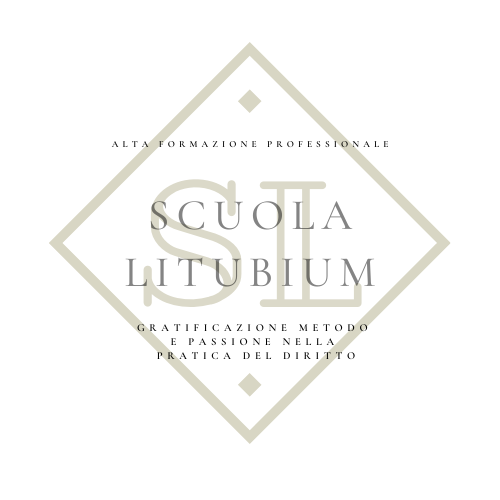 Avv.  Luca Carnino (Ph.D.)
Potere discrezionale del giudice(artt. 58 L. 689/1981 )
Il giudice applica la pena sostitutiva:
se non ordina la sospensione condizionale della pena,
se non sussistono fondati motivi per ritenere che il condannato non rispetterà le prescrizioni date

Il giudice sceglie la pena sostitutiva:
più idonea alla rieducazione e al reinserimento
che comporta il minor sacrificio possibile della libertà personale
tenendo conto delle condizioni personali del condannato
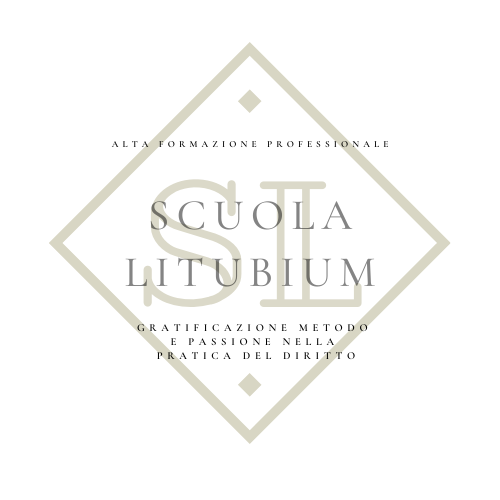 Avv.  Luca Carnino (Ph.D.)
Condizioni soggettive per la sostituzione della pena detentiva(artt. 59 L. 689/1981 )
«La pena detentiva non può essere sostituita: 
nei confronti di chi ha commesso il reato per cui si procede entro tre anni dalla revoca della semilibertà, della detenzione domiciliare o del lavoro di pubblica utilità ai sensi dell’articolo 66, ovvero nei confronti di chi ha commesso un delitto non colposo durante l’esecuzione delle medesime pene sostitutive; è fatta comunque salva la possibilità di applicare una pena sostitutiva di specie più grave di quella revocata;
con la pena pecuniaria, nei confronti di chi, nei cinque anni precedenti, è stato condannato a pena pecuniaria, anche sostitutiva, e non l’ha pagata, salvi i casi di conversione per insolvibilità ai sensi degli articoli 71 e 103; 
nei confronti dell’imputato a cui deve essere applicata una misura di sicurezza personale, salvo i casi di parziale incapacità di intendere e di volere;
nei confronti dell’imputato di uno dei reati di cui all’articolo 4-bis della legge 26 luglio 1975, n. 354, salvo che sia stata riconosciuta la circostanza attenuante di cui all’articolo 323-bis, secondo comma, del codice penale. 
Le disposizioni del presente articolo non si applicano agli imputati minorenni.»
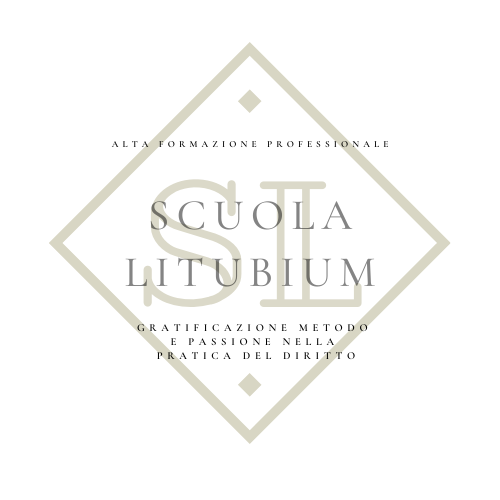 Avv.  Luca Carnino (Ph.D.)
Condanna a pena sostitutiva(artt. 545 bis – 448 – 554 ter c.p.p. )
«Quando è stata applicata una pena detentiva non superiore a quattro anni e non è stata ordinata la sospensione condizionale, subito dopo la lettura del dispositivo, il giudice, se ricorrono le condizioni per sostituire la pena detentiva con una delle pene sostitutive di cui all'articolo 53 della legge 24 novembre 1981, n. 689, ne dà avviso alle parti.
Se l’imputato, personalmente o a mezzo di procuratore speciale, acconsente alla sostituzione della pena detentiva con una pena diversa dalla pena pecuniaria, ovvero se può aver luogo la sostituzione con detta pena, il giudice, sentito il pubblico ministero, quando non è possibile decidere immediatamente, fissa una apposita udienza non oltre sessanta giorni, dandone contestuale avviso alle parti e all’ufficio di esecuzione penale esterna competente; in tal caso il processo è sospeso.»
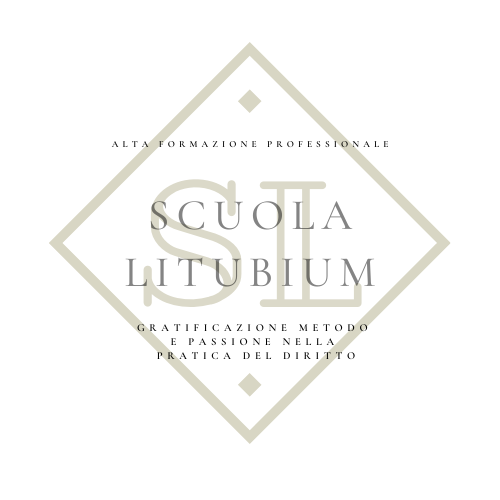 Avv.  Luca Carnino (Ph.D.)
Condanna a pena sostitutiva(artt. 545 bis – 448 – 554 ter c.p.p. )
«Il giudice, se sostituisce la pena detentiva, integra il dispositivo indicando la pena sostitutiva con gli obblighi e le prescrizioni corrispondenti. In caso contrario, il giudice conferma il dispositivo. Del dispositivo integrato o confermato è data lettura in udienza ai sensi e per gli effetti dell’articolo 545. 
Quando il processo è sospeso ai sensi del comma 1, la lettura della motivazione redatta a norma dell’articolo 544, comma 1, segue quella del dispositivo integrato o confermato e può essere sostituita con un’esposizione riassuntiva. 
Fuori dai casi di cui all’articolo 544, comma 1, i termini per il deposito della motivazione decorrono, ad ogni effetto di legge, dalla lettura del dispositivo, confermato o integrato, di cui al comma 3.»
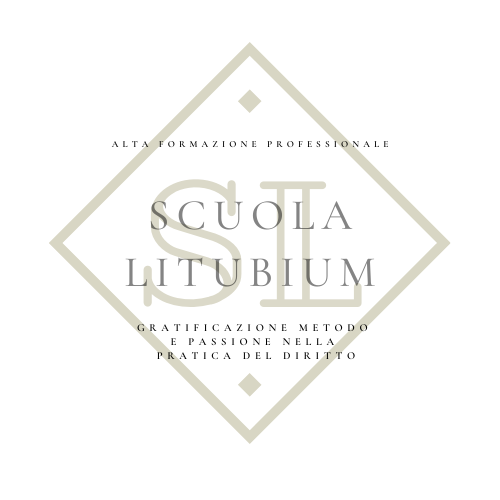 Avv.  Luca Carnino (Ph.D.)
Decreto penale di condanna:pena pecuniaria sostitutiva
(artt. 459 co. 1 bis c.p.p.)

Valore giornaliero: 
da 5 euro a 250 euro
corrisponde alla quota di reddito giornaliero che può essere impiegata per il pagamento della pena pecuniaria, tenendo conto delle complessive condizioni economiche, patrimoniali e di vita dell’imputato e del suo nucleo familiare

È possibile la rateizzazione ai sensi dell’art. 133 ter c.p.
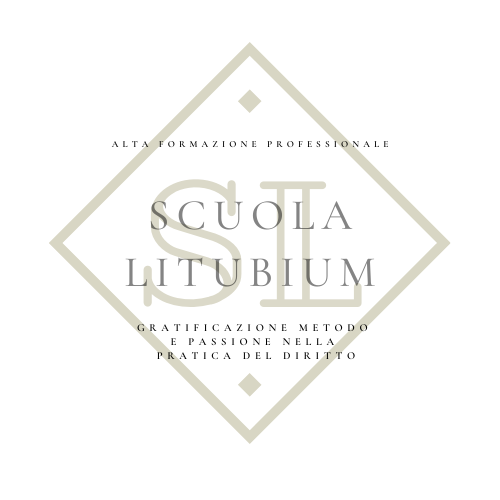 Avv.  Luca Carnino (Ph.D.)
Decreto penale di condanna:condanna diretta al lavoro di pubblica utilità sostitutivo
(artt. 459 co. 1 bis c.p.p. e 53 co. 2 L. 689/1981 )

Pena detentiva non superiore ad un anno
Preventiva richiesta del condannato prima dell’esercizio dell’azione penale con presentazione del programma di trattamento e della dichiarazione di disponibilità dell’ente
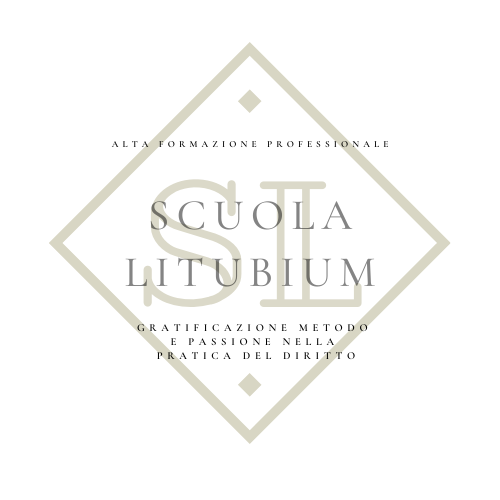 Avv.  Luca Carnino (Ph.D.)
Decreto penale di condanna:condanna sostitutiva al lavoro di pubblica utilità sostitutivo
(artt. 459 co. 1 ter c.p.p. e 53 co. 2 L. 689/1981 )

«Quando è stato emesso decreto penale di condanna a pena pecuniaria sostitutiva di una pena detentiva, l'imputato, personalmente o a mezzo di procuratore speciale, nel termine di quindici giorni dalla notificazione del decreto, può chiedere la sostituzione della pena detentiva con il lavoro di pubblica utilità di cui all'articolo 56-bis della legge 24 novembre 1981, n. 689, senza formulare l'atto di opposizione. Con l'istanza, l'imputato può chiedere un termine di sessanta giorni per depositare la dichiarazione di disponibilità dell'ente o dell'associazione di cui all'articolo 56-bis, primo comma, e il programma dell'ufficio di esecuzione penale esterna. Trascorso detto termine, il giudice che ha emesso il decreto di condanna può operare la sostituzione della pena detentiva con il lavoro di pubblica utilità. In difetto dei presupposti, il giudice respinge la richiesta ed emette decreto di giudizio immediato.»
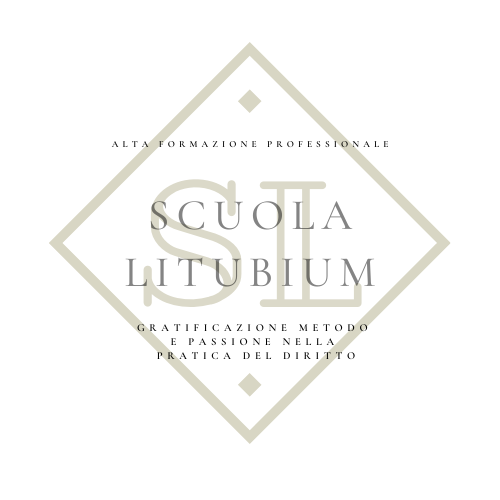 Avv.  Luca Carnino (Ph.D.)
Esecuzione delle pene sostitutive
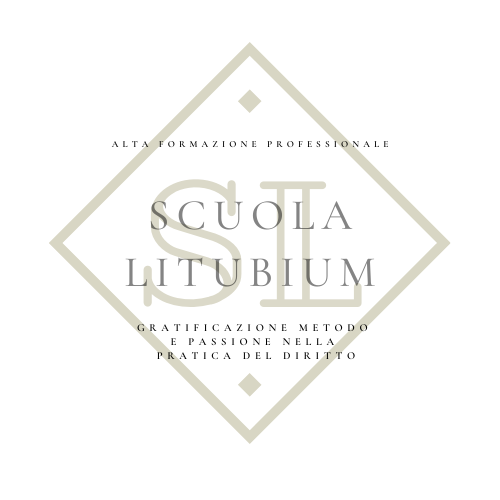 Avv.  Luca Carnino (Ph.D.)
Esecuzione della semilibertà e della detenzione domiciliare sostitutive(art. 62 L. 689/1981)
P.M. trasmette la sentenza al M.d.S. e la notifica al difensore

M.d.S. con ordinanza ex 667 co. 4 c.p.p., entro 45 gg., conferma o modifica la prescrizioni e notifica l’ordinanza per l’esecuzione a tutti i soggetti necessari (difensore, organo di polizia, UEPE, direttore dell’istituto penitenziario).

L’organo di polizia provvede alla notifica al condannato, al ritiro delle armi e del passaporto (e all’apposizione sulla carta d’identità del timbro che impedisce l’uso per l’espatrio).
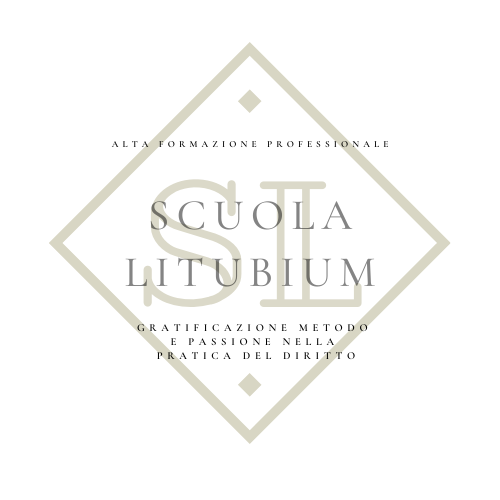 Avv.  Luca Carnino (Ph.D.)
Esecuzione del lavoro di pubblica utilità sostitutivo(art. 63 L. 689/1981)
La cancelleria trasmette la sentenza o il decreto penale di condanna all’organo di polizia, all’UEPE e al P.M.

L’organo di polizia provvede alla notifica al condannato (e al direttore dell’istituto penitenziario)

Il condannato si presenta immediatamente all’UEPE per svolgere il l.p.u.s.

In caso di positivo svolgimento comunicato dall’UEPE, il Giudice dichiara estinta la pena e ogni altro effetto penale della condanna e revoca la confisca non obbligatoria disposta con la condanna.
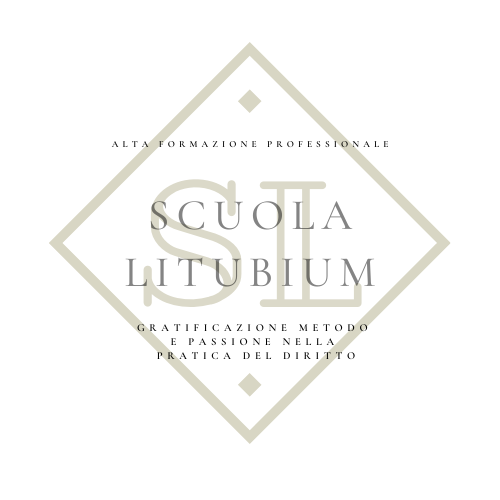 Avv.  Luca Carnino (Ph.D.)
Modifica delle modalità di esecuzione(art. 64 L. 689/1981)
Avviene su istanza del condannato, da rivolgere:

al Magistrato di Sorveglianza (per semilibertà e detenzione domiciliare)

al Giudice tramite l’UEPE (per l.p.u.s.)

L’unica prescrizione prevista dall’art. 56 ter L. 689/1981 che può essere modificata è quella relativa alla permanenza nel territorio individuato dal provvedimento di condanna.
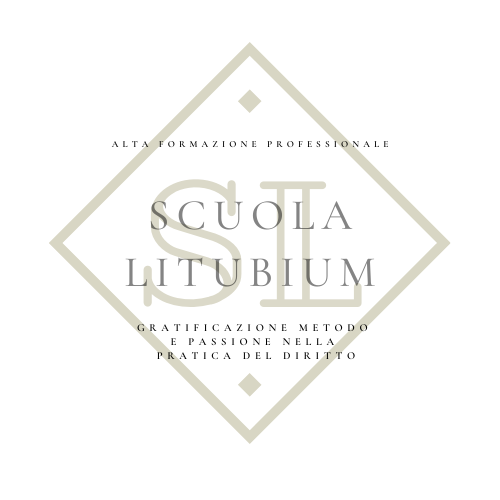 Avv.  Luca Carnino (Ph.D.)
Controllo sull’adempimento delle prescrizioni(art. 65 L. 689/1981)
Il controllo viene effettuato da:

organo di polizia
nucleo polizia penit. presso UEPE
direttore dell’istituto penitenziario (solo in relazione all’obbligo del semilibero di permanere in istituto)
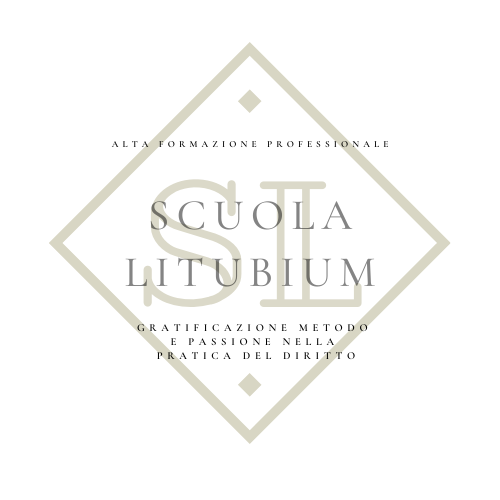 Avv.  Luca Carnino (Ph.D.)
Revoca per mancata esecuzione o inosservanza delle prescrizioni(art. 66 L. 689/1981)
Per mancata esecuzione della pena sostitutiva o per grave e reiterata inosservanza delle prescrizioni.

Segnalazione dell’inosservanza: 
organo di polizia, UEPE, direttore dell’istituto penitenziario

Eventuali sommari accertamenti e revoca:
Magistrato di Sorveglianza: semilibertà e detenzione domiciliare
Giudice: l.p.u.s.

Conversione della pena residua:
- in altra pena sostitutiva più grave
- nella pena detentiva sostituita
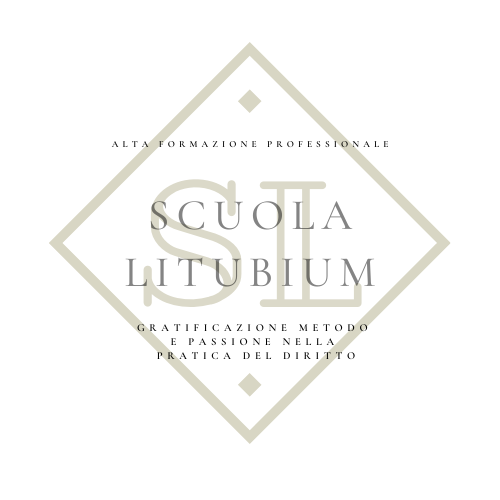 Avv.  Luca Carnino (Ph.D.)
Responsabilità penale per mancata esecuzione della pena sostitutiva(art. 72 L. 689/1981)
Assenza dall’istituto penitenziario o dal domicilio per più di 12 ore senza giustificato motivo
Si risponde di evasione (art. 385 c.p.)

Assenza o abbandono del l.p.u.s. 
Si risponde di violazione degli obblighi (art. 56 D.P.R. 274/2000)
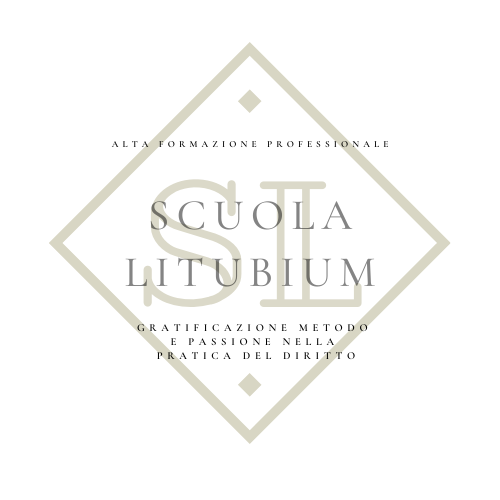 Avv.  Luca Carnino (Ph.D.)
Revoca per altra condanna(art. 72 L. 689/1981)
Per i delitti di cui agli artt. 385 c.p. e 56 D.P.R. 274/2000 conseguenti alla mancata esecuzione di pena sostitutiva, salvo che il fatto sia lieve.

A pena detentiva per delitto non colposo commesso durante l’esecuzione della pena sostitutiva, se la condotta non appare compatibile con la prosecuzione della stessa.
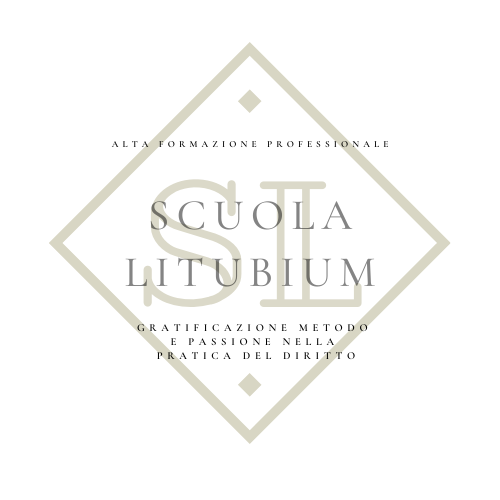 Avv.  Luca Carnino (Ph.D.)
Revoca e conversione della pena pecuniaria sostitutiva(art. 71 L. 689/1981)
Mancato pagamento della pena o di una sua rata nel termine prescritto:
conversione in semilibertà o detenzione domiciliare.

Impossibilità per motivi economici e patrimoniali del pagamento della pena pecuniaria o di una sua rata:
conversione in l.p.u.s. o in detenzione domiciliare.
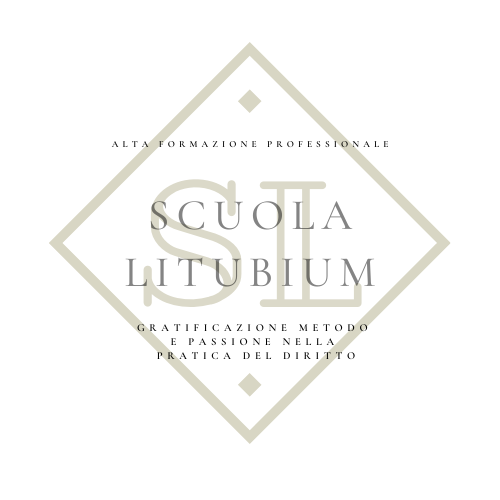 Avv.  Luca Carnino (Ph.D.)
Rapporti tra misure detentive e pene sostitutive(artt. 68, 70 e 72 L. 689/1981)
Ordine di prevalenza:

pene detentive (ergastolo, reclusione, arresto),
misure di sicurezza,
custodia cautelare 
semilibertà sostitutiva
detenzione domiciliare
lavoro di pubblica utilità sostitutivo
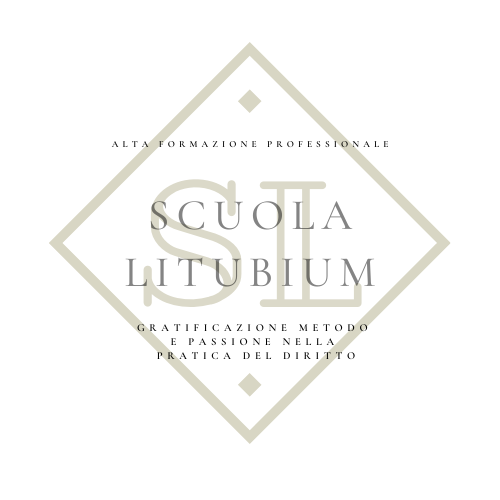 Avv.  Luca Carnino (Ph.D.)
Sospensione dell’esecuzione delle pene sostitutive(art. 68 L. 689/1981)
Pena sostitutiva in corso di esecuzione
Si sospende l’esecuzione in caso di notifica di ordine di carcerazione o di consegna, arresto o fermo o applicazione di misura di sicurezza, anche in via provvisoria;
l’esecuzione riprenderà al termine dell’esecuzione della misura detentiva.

Pena detentiva o misura di sicurezza in corso di esecuzione
Custodia cautelare in corso
L’esecuzione della pena sostitutiva inizierà al termine della misura detentiva
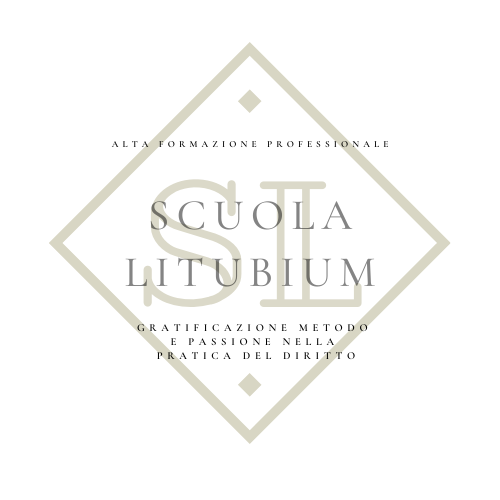 Avv.  Luca Carnino (Ph.D.)
Esecuzione di pene sostitutive concorrenti(art. 70 L. 689/1981)
Cumulo non superiore a 4 anni
Si applicano le singole pene distintamente, secondo l’ordine: semidentenzione, detenzione domiciliare, l.p.u.s.

Cumulo superiore a 4 anni
Si applica per intero la pena sostituita, salvo che la pena residua sia pari o inferiore a 4 anni

Regole speciali per l.p.u.s.:
in caso di più condanne, possono essere eseguiti per un periodo superiore ai 3 tre anni
Per ciascuna condanna resta competente per l’esecuzione il Giudice che ha pronunciato il provvedimento.
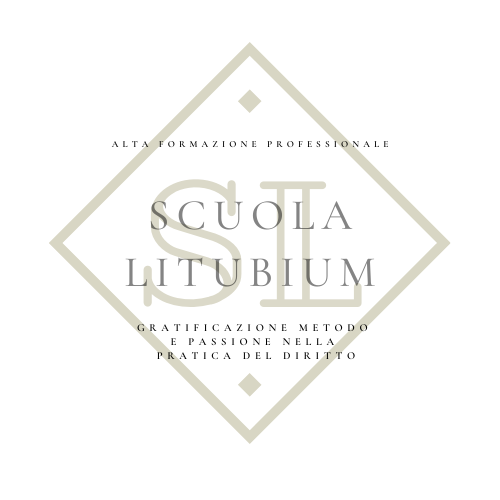 Avv.  Luca Carnino (Ph.D.)
Rapporti tra pene alternative e misure alternative(artt. 67 L. 689/1981 e 47 co 3 ter L. 354/1975)
Incompatibilità tra pena sostitutiva e misura alternativa
ad eccezione dell’affidamento in prova dopo che è stata espiata almeno metà della pena sostitutiva.

Non concedibilità delle misure alternative
Prima dell’espiazione della metà della pena detentiva a seguito di conversione per revoca della pena sostitutiva (salvo condannato minorenne)
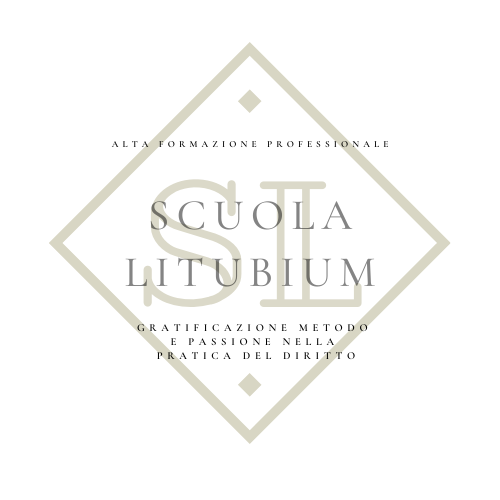 Avv.  Luca Carnino (Ph.D.)
Licenze ai condannati, sospensione e rinvio dell’esecuzione(art. 69 L. 689/1981)
Licenza fino a 45 gg. / anno per semilibertà e detenzione domiciliare

Sospensione fino a 45 gg. anno per l.p.u.s.

Rinvio ex artt. 146 e 147 c.p.:
per semilibertà e detenzione domiciliare provvede il Tribunale di Sorveglianza ex art. 684 c.p.p. (la semilibertà può essere sostituita con la detenzione domiciliare)

per l.p.u.s. provvede il Giudice dell’esecuzione ex art. 666 c.p.p.
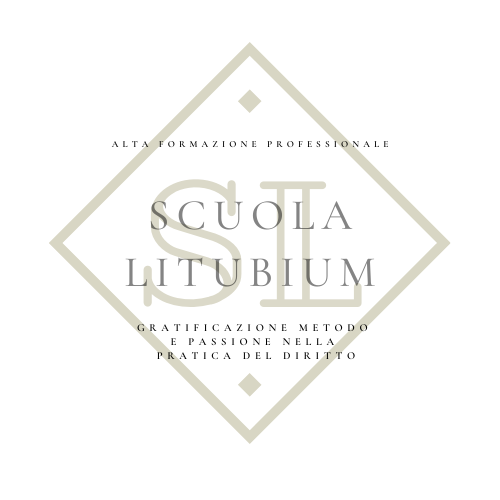 Avv.  Luca Carnino (Ph.D.)
Disposizioni transitorie in materia di pene sostitutive delle pene detentive brevi (art. 95 D.Lgs. 150/2022)
Procedimenti pendenti in primo e secondo grado (compresi giudizi di rinvio): 
applicazione integrale delle nuove norme

Procedimenti pendenti in Cassazione:
istanza al giudice dell’esecuzione entro 30 gg. dal passaggio in giudicato

Semidetenzione in corso:
prosegue, ma può esserne chiesta la conversione in semilibertà

Libertà vigilata in corso:
prosegue
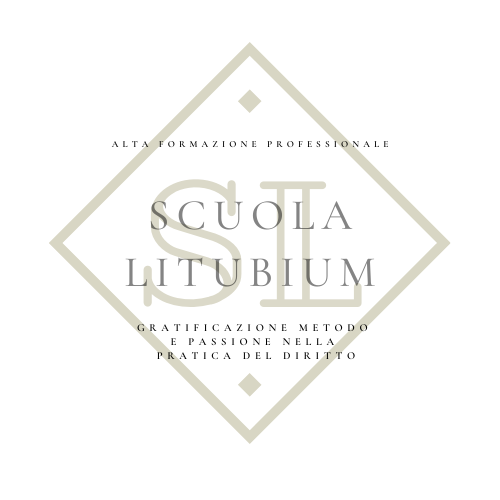 Avv.  Luca Carnino (Ph.D.)
Disposizioni transitorie in materia di pene pecuniarie sostitutive(art. 97 D.Lgs. 150/2022)
«Salvo che risultino più favorevoli al condannato, le disposizioni in materia di conversione delle pene pecuniarie, previste dall'articolo 71 e dal Capo V della legge 24 novembre 1981, n. 689, come modificate dal presente decreto, si applicano ai reati commessi dopo la sua entrata in vigore.
Fermo quanto previsto dal comma 1, ai reati commessi prima della data di entrata in vigore del presente decreto continuano ad applicarsi le disposizioni in materia di conversione ed esecuzione delle pene pecuniarie previste dal Capo V della legge 24 novembre 1981, n. 689, dall'articolo 660 del codice di procedura penale e da ogni altra disposizione di legge, vigenti prima della data di entrata in vigore del presente decreto.»
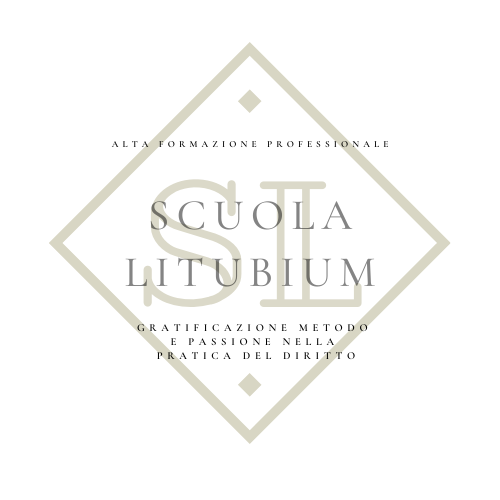 Avv.  Luca Carnino (Ph.D.)
Fine
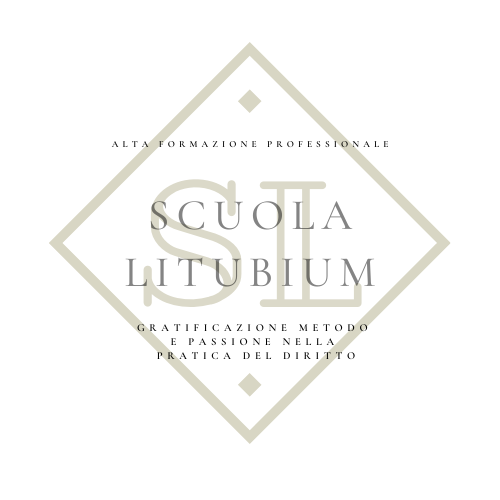 Avv.  Luca Carnino (Ph.D.)